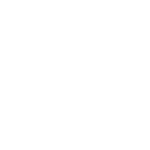 Securing  your hack-free work environment
STARS CAMPUS SOLUTIONS
STARSCAMPUS.COM
ASSUMPTION --- $40 Million Revenue Enterprise.
I was addicted to hacking, more for the intellectual challenge, the curiosity, the seduction of adventure; not for stealing, or causing damage or writing computer viruses. Kevin Mitnick
5 Major losses by hacking/vulnerability type
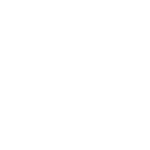 Human Error
$ 3,456,00
Hackers
$ 5,920,000
Targeted Phishing
$ 1,260,000
Extortion
$4,330,000
Hacktivists
$6,510,000
It is a fairly open secret that almost all systems can be hacked, somehow. It is a less spoken of secret that such hacking has actually gone quite mainstream. Dan Kaminsky
HUMAN ERROR
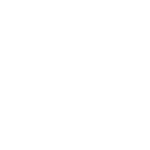 Insecure / Lost Devices
Secure ALL devices – including phones
Enable REMOTE WIPE / MANAGEMENT/LOCATION
Do NOT write down passwords!  (Password manager like RoboForm)
Two Factor Authentication (2FA)
We need to do whatever we can to defend ourselves against hacking. Soren Skou
Hackers
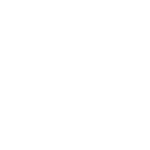 Attempt to Infiltrate your Internal Network
Good and properly configured Firewall or Hosting
Secure certificates on server   (http://ssllabs.com/ssltest/)
Patched Servers
Patched devices
Server Type   
Sponsored by Homeland Security & Carnegie Mellon: (http://www.kb.cert.org)
Hackers are breaking the systems for profit. Before, it was about intellectual curiosity and pursuit of knowledge and thrill, and now hacking is big business. Kevin Mitnick
Targeted phishing
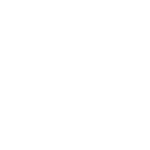 Attempt to get Doorway into your Network
Often mimics known employees or relationship like a bank, a related service
EXPECTATION is key here.  Do you EXPECT to get a FILE/PDF/PHOTO/DOCUMENT etc?
LOOK at the EMAIL ADDRESS source – not the return address.
ALWAYS use an antivirus!
Most of the computer compromises that we hear about use a technique called spear phishing, which allows an attacker access to a key person's workstation. It's extremely difficult to defend against. Kevin Mitnick
EXTORTION
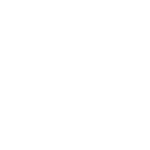 Usually in INSIDE job
Remove ALL former employee’s accounts/access
Often, the person requires a RANSOM to reverse/prevent further damage to data
I'm still a hacker. I get paid for it now. I never received any monetary gain from the hacking I did before. The main difference in what I do now compared to what I did then is that I now do it with authorization. Kevin Mitnick
HACKTIVISTS
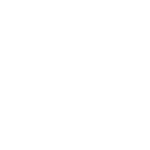 This is again, a TARGETED type of event – usually via PHISHING
HACKTIVISTS have an agenda to prove
May want a Ransom
May want to just cause financial damage
Example:  Wipe out student records at XYZ college because tuition is too high and my student loan is huge!
Further, the next generation of terrorists will grow up in a digital world, with ever more powerful and easy-to-use hacking tools at their disposal. Dorothy Denning